Question 7
Multi-Layer Neural Network 

Question
Which of these networks has the universal arpproximation property?
one hidden layer with non-linear functions 
two hidden layers with non-linear functions
three hidden layers with non-linear functions
General feed-forward topology
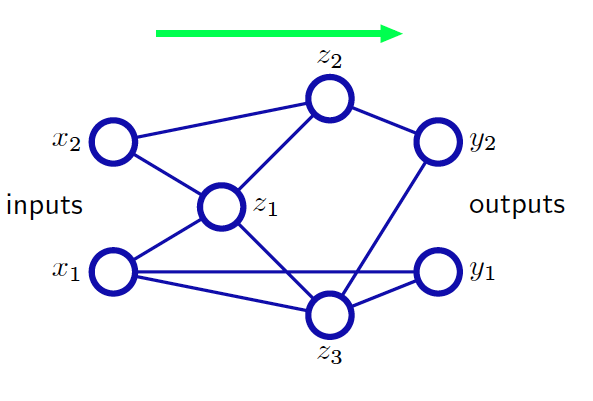 MLP architecture
3
Architecture
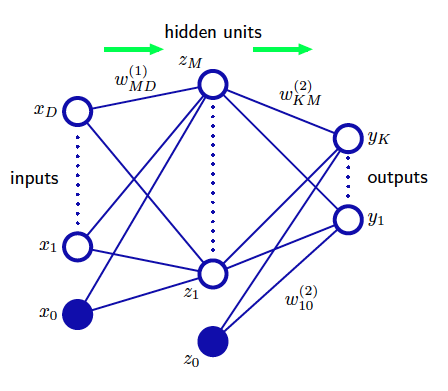 MLP architecture
4
Neurons’ activation
Combination of input variables (first hidden level)



Activation of the hidden unit  


Combiantion of hidden units
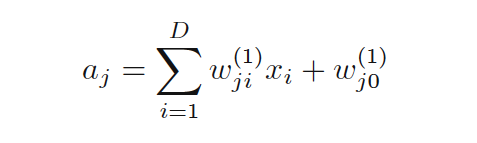 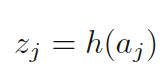 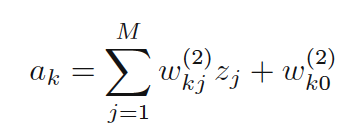 5
Neurons’ activation
Output unit


Overall function network
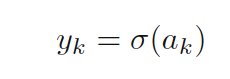 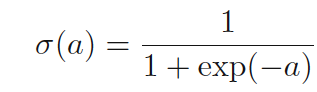 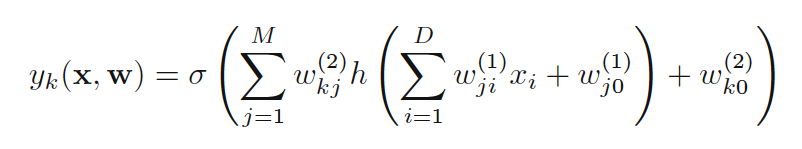 6
Neurons’ activation
Absorbing bias




MLP are general parametric non-linear functions
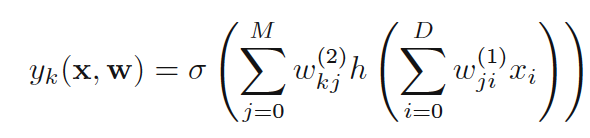 7
Function approximation
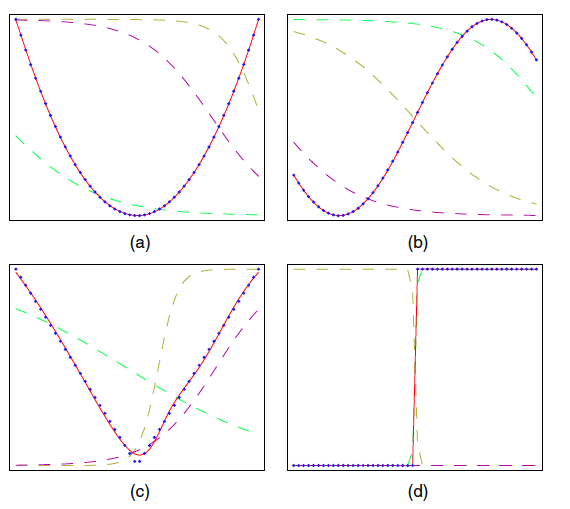 8
Classification problem
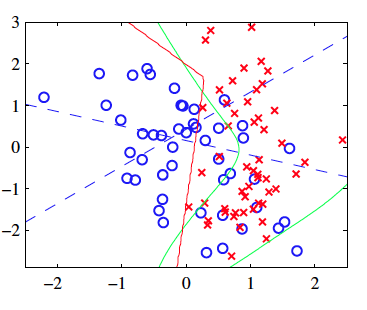 9
Number of layers
Decision boundary by
Continuous input variables 
Units with threshold activation functions

Single layer of weights
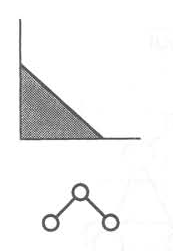 hyperplane
10
Number of layers
Two layers of weights
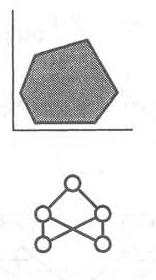 Convex region of the input 
space
AND of hyperplanes
11
Two-layer net
Hidden units
Divides the input space with a hyperplane
 z = 0 and z = 1

Logical AND
M hidden neurons and bias = -M
output unit has 1 only if all the hidden units have oputput 1
12
Number of layers
Three layers of weights
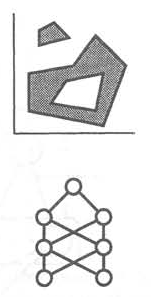 Non-convex and disjoint regions
OR of hyperplanes
AND of hyperplanes
13
Three-layer nets
Result
Three-layer of weights can generate arbitrary decision regions, which may be non-convex and disjoint (Lippmann, 1987)
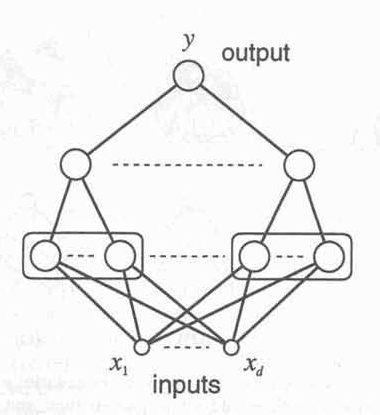 Topolgy of NN
14
Three-layer nets
Input space 
divided into a fine grid of hypercubes labelled as classes C1 or C2 

First hidden layer 
One group of fisrt-layer units is assign to each hypercube which corresponding to C1

Second hidden layer
units generate AND

Output
The output unit has a bias = -1 for computing OR
15
Relaxing AND in two-layers NN
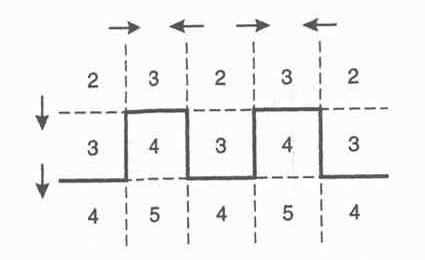 Non-convex region 
bias = - 3.5
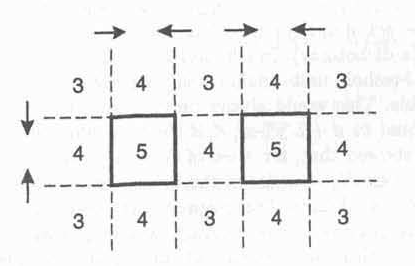 Non-convex region 
bias = - 4.5
16
Two-layers of weights
Decision boundary which cannot be produced 
by a network having two layers of threshold
units
17
Sigmoidal units
Logistic sigmoid activation function
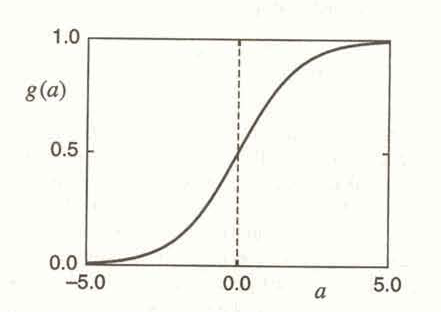 Logistic sigmoid 
activation 
function
18
tanh units
tanh activation function
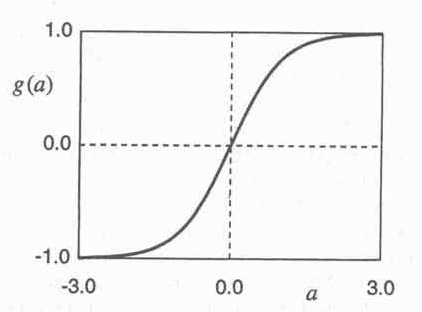 tanh
activation 
function
19
Three-layer nets
Result
Three-layer of weights and sigmoidal activation functions can approximate, to arbitrary accuracy, any smooth mapping (Lepedes and Farber, 1988)
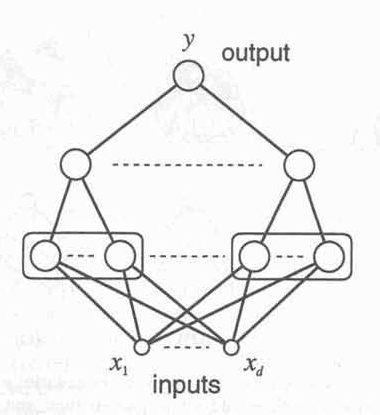 Topology of NN
20
Three-layer nets
Input space 
two dimensions

First hidden layer
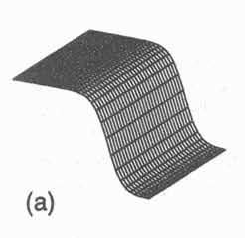 21
Three-layer nets
First hidden layer
Orientation of the sigmoid is determined by the diretion of w and location by –w0
Linear cobinations of functions
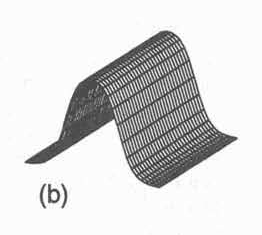 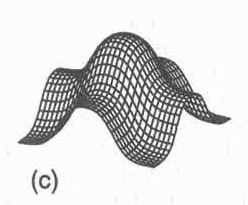 Two functions
d functions
22
Three-layer nets
third hidden layer
sigmoid function isolate the central bump




Intiuitive idea
Any reasonsble function can be approximated to arbitrary accuracy by a linear superposition of sufficientrly large number of localized «bump» functions
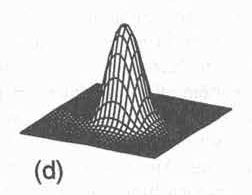 Bump function
23
Two-layer nets
Result
Two-layer nets can approximate arbitrarily well any functional (one-one or many-one) continuous mapping from one finite-dimensional space to another, provided a number M of hidden units is sufficiently large (universal approximation)
24
Two-layer nets
Input
x1 and x2

Output
y(x1 , x2)

Approximation by Fourier decomposition
25
Two-layer nets
Fourier decomposition


Trigonometric identity


Linear combination
26
Two-layer nets
cos(z) approximation
Heaviside step 
function
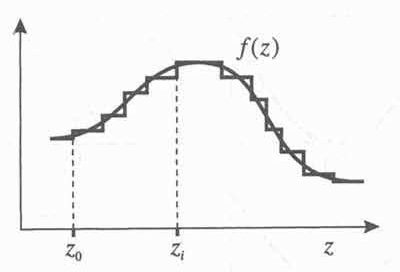 Approximation of
a function
27
Two-layer nets
cos(z) approximation 



Result
function y(x1 , x2) can be expressed as a linear combination of step functions whose arguments are linear combinations of x1 and x2 
function y(x1 , x2) can be approximated by a two-layer NN with threshold hidden units (can be approximated by sigmoidal functions)
Heaviside step 
function
28
Approximation example
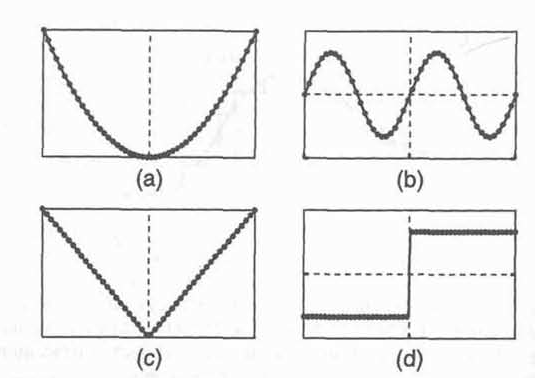 Examples of functions approximations
29
References
Material
Slides
Video Lessons

Books
J. C. Bishop, Neural Networks for Pattern Recognition, Oxford University Press, 1995
J. C. Bishop, Pattern Recognition and Machine Learning, Springer, 2006